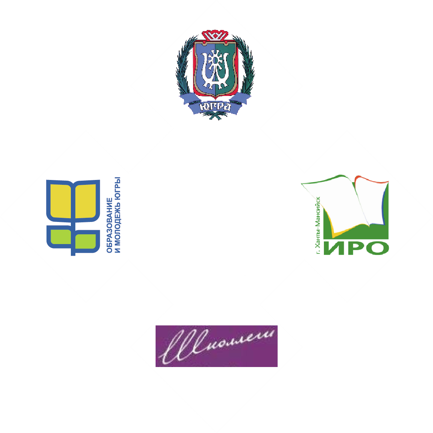 Особенности проведения итогового сочинения (изложения) в 2020-2021 учебном году на территории Ханты-Мансийского автономного округа - Югры
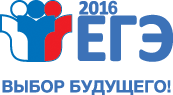 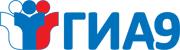 Д.В. Яковенко,  
начальник отдела ОТО и ОИ 
АУ «Институт развития образования»
2
3
5
1. Общие сведения об итоговом сочинении (изложении)
Итоговое сочинение изложение является допуском  к государственной итоговой аттестации, т.е экзаменам в форме ЕГЭ.

Итоговое сочинение может проводиться в целях использования его результатов при приеме в образовательные организации высшего образования.

Результатом итогового сочинения (изложения) является «зачет» или «незачет».
2. Регистрация на участие в итоговом сочинении (изложении)
Для участия в итоговом сочинении (изложении) обучающемуся, необходимо подать заявление не позднее, чем за 2 недели до начала проведения итогового сочинения (изложения).
Заявления подаются участниками итогового сочинения (изложения) в своей образовательной организации лично на основании документа, удостоверяющего личность, или их родителями (законными представителями) на основании документа, удостоверяющего их личность.
Все участники итогового сочинения (изложения) при подаче заявления на участие предоставляют согласие на обработку персональных данных
В 2020 – 2021 учебном году итоговое сочинение (изложение) проводится:
2 декабря 2020 года 
3 февраля 2021 года 
 5 мая 2021 года.
Местом проведения итогового сочинения (изложения) является образовательная организация, в которой обучаются учащиеся:
МКОУ «Унъюганская СОШ №2 им. Альшевского М.И.»
направления тем итогового сочинения
5 открытых направлений тем итогового сочинения на 
2020-2021 учебный год:

1. Забвению не подлежит 2. Я и другие 3. Время перемен 4. Разговор с собой 5. Между прошлым и будущим: портрет моего поколения
Проведение итогового сочинения (изложения).
В день проведения итогового сочинения (изложения)  участник итогового сочинения (изложения) должен иметь с собой гелевую или капиллярную ручку, с чернилами черного цвета.
Участнику итогового сочинения разрешается пользоваться орфографическим словарем, выданным членами комиссии.
Не разрешается пользоваться любыми вспомогательными материалами (учебниками, пособиями, методическими разработками и т.п.), использовать мобильный телефон и другие средства связи.
 
Участники итогового сочинения (изложения), завершившие выполнение итогового сочинения (изложения)  до объявления об окончании итогового сочинения (изложения), имеют право сдать бланки и покинуть учебный кабинет.
Вход в образовательную организацию начинается в 9:00.

 Распределение по кабинетом осуществляет руководитель ППЭ в произвольном порядке

Участники итогового сочинения(изложения) рассаживаются в кабинете также в произвольном порядке (по одному за рабочий стол)

Организаторы в аудитории проводят инструктаж (до 10:00) о порядке проведения итогового сочинения(изложения), правилах оформления, продолжительности, о времени и месте ознакомления с результатами, а также о том, что записи на черновиках не обрабатываются и не проверяются.

Раздают бланки регистрации и записи  
 
В 10:00 знакомят с темами  сочинений и  заполняют бланки.
Продолжительность итогового сочинения (изложения) составляет 235 минут. (3 часа 55 мин)
Участник  итогового сочинения (изложения) может при выполнении работы использовать черновики. Внимание! Черновики не проверяются и записи в них не учитываются!
Во время проведения итогового сочинения (изложения) на рабочем столе участника итогового сочинения (изложения), помимо регистрационного бланка и бланков записи, могут находиться только:
- ручка  ;
- документ, удостоверяющий личность;
- при необходимости лекарства и питание;
- орфографический словарь, выданный членами комиссии образовательной организации.
В случае получения неудовлетворительного результата…
К повторному допуску к сдаче итогового сочинения(изложения) допускаются:

Обучающиеся, получившие неудовлетворительный результат «незачет»
Обучающиеся, удаленные с итогового сочинения (изложения) за нарушение требований, установленных в п. 2.2 настоящих Методических рекомендаций;
Обучающиеся , не явившиеся на итоговое сочинение (изложение)  по уважительной причине (болезнь или иные обстоятельства, подтвержденные документально) 
Обучающиеся,  не завершившие сдачу итогового сочинения (изложения) по уважительной причине (болезнь или иные обстоятельства, подтвержденные документально)
Срок действия результата итогового сочинения (изложения)

Итоговое сочинение (изложение) как допуск к ГИА – бессрочно.

Результат итогового сочинения 
в случае представления его при приеме на обучение по программам бакалавриата и программам специалитета  действителен в течение 4-х лет, следующих за годом написания такого сочинения.
Результаты итогового сочинения (изложения), ознакомление с ними его участников.
С результатами итогового сочинения (изложения) участники могут ознакомиться в образовательных организациях и местах регистрации. По решению органов исполнительной власти, ознакомление участников с результатами итогового сочинения (изложения) может быть организовано в информационно-телекоммуникационной сети «Интернет» в соответствии с требованиями законодательства Российской Федерации в области защиты персональных данных (check. ege.edu.ru.)

При выявлении сочинений, текст которых совпадает друг с другом более чем на 50 процентов, члены комиссии образовательной организации протоколируют данный факт и сообщают о нем в соответствующие органы управления образованием. За такие сочинения выставляется «незачет».

Результаты и бланки участников итогового сочинения (изложения) будут доступны вузам для ознакомления и учета при подаче заявления абитуриентом.

Изображения бланков итогового сочинения (изложения) обучающихся могут быть переданы по запросу в образовательные организации, реализующие образовательные программы среднего профессионального и высшего образования.
Обучающиеся, получившие по итоговому сочинению (изложению) неудовлетворительный результат («незачет»), могут быть повторно допущены к участию в итоговом сочинении (изложении), но не более двух раз и только в сроки, установленные расписанием проведения итогового сочинения (изложения).
Спасибо за внимание!